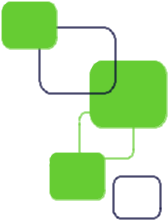 Comunicação e Trabalho em GrupoRAD 1201-114  TARDE - 2019
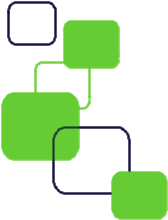 Profa. Dra. Irene Miura
Comunicação e Trabalho em Grupo
RAD 1201/ 114 – 2 créditos (15 aulas)
Objetivo:
Desenvolver as habilidades de comunicação oral 
Atender as necessidades de comunicação e expressão da dinâmica organizacional.
Compreender os fundamentos do comportamento em grupo
Desenvolver habilidades para trabalho em grupo e tomada de decisões.
Conscientização das diferenças individuais e suas implicações na forma de atuação em grupo.
Comunicação e Trabalho em Grupo
Conteúdo Programático:
Módulo I – Grupos e equipes
Fundamentos de Grupo e equipes (grupos sociais)
Estágios de desenvolvimento das equipes
Programa de Acolhimento (adaptação, qualidade de vida)


Módulo I – Comunicação
Fundamentos de Comunicação 
Comunicação Verbal/ Não Verbal - Desenvolver habilidades 
Desenvolver habilidades de apresentação (postura/gestos)
O medo de falar em público
Comunicação e Trabalho em Grupo
Metodologia
Aulas expositivas (e-Aulas USP)
Exercícios práticos em sala de aula
Avaliações apresentações

Atividades Discentes
Leitura prévia dos textos;
Entrega impressa dos resumos 
Participação em sala: exercícios práticos
Apresentação oral (individual)
Apresentação de seminário (grupo)
Materiais e exercícios (STOA): 
https://edisciplinas.usp.br/acessar/
Comunicação e Trabalho em Grupo
Critérios de avaliação de aprendizagem: 

(i) Prova - (peso 3). NÃO HÁ PROVA SUBSTITUTIVA.

(ii) Apresentação oral Individual/ entregar tabulação da sua apresentação: (peso 3)
Obs. não entregar a tabulação: MENOS 2,0 pontos na nota da apresentação

(iii) Apresentar Seminário em grupo: (peso 2)

(iv) Resumo dos capítulos + Exercícios práticos realizados em sala de aula: (peso 2)
Comunicação e Trabalho em Grupo
Critério de reavaliação
De acordo com regimento da USP e do Departamento de Administração. 

Reavaliação: 
70% frequência (5 faltas)
(média final + nota de reavaliação)/ 2
Comunicação e Trabalho em Grupo
Bibliografia básica (referências)

Ref.1: ROBBINS, S. P. Comportamento Organizacional. 14.ed. Pearson, 2011 (capa verde).
Ref.2: Anderson,C. TED TALKS: o guia oficial do TED para falar em público. 2016. Intrínseca.
Ref.3: Gallo, Carmine. TED: falar, convencer, emocionar. Saraiva, 2014.
Ref.4: Quick, T.L. Como desenvolver equipes bem-sucedidas. São Paulo, Campus. (esgotado)
Ref. 5: Robbins, H.A. Como ouvir e falar com eficácia. São Paulo, Campus. (esgotado)
Ref.6: Polito, R. Como falar corretamente e sem inibições. 91ª ed. São Paulo: Saraiva, 2000
Comportamento Organizacional – CRONOGRAMA
Comunicação e Trabalho em Grupo
APRESENTAÇÃO ORAL (HABILIDADES DE COMUNICAÇÃO)

Cada aluno deverá escolher 1 tema para a apresentação oral.
Apresentação oral: no máximo 10 minutos. 
Propósito da apresentação oral é:
Treinar a capacidade de apresentação (comunicação) em público
Treinar capacidade criativa e argumentativa
Apresentar o seu ponto de vista e os argumentos em relação ao assunto que escolher.
Comunicação e Trabalho em Grupo
APRESENTAÇÃO ORAL (HABILIDADES DE COMUNICAÇÃO)
Será realizado um sorteio para estabelecer a ordem das apresentações. 
O aluno que não estiver presente nos dias estipulados no cronograma, terá a sua nota reduzida em 50%.
No dia de sua apresentação chegue mais cedo, INSTALE o seu arquivo no computador.
TESTE para ver se o arquivo está abrindo. 
NAO SE ATRASE! Atrasos acarretam DESCONTOS na sua nota.

POSTAR até o dia 13/06 a tabulação da sua apresentação (baseada nas avaliações dos colegas)
SEMINÁRIOS (15 minutos cada grupo)



GRUPO 01: 

GRUPO 02:

GRUPO 03:

GRUPO 04:

GRUPO 05:

GRUPO 06: